Bacanje kocke pomoću micro:bit-a
Luka Mikoč
Dominik Marijačić
Sadržaj
Tema
Ciljevi
Ključne riječi
Popis opreme
Programski kod
Tema
Pomoću sedam led dioda prikazati brojeve kao kod bacanja kocke za društvene igre
Ciljevi
Spojiti strujni krug
Razlikovati elemente strujnog kruga
Razumjeti ulogu elemenata strujnog kruga
Programiranje  I/O komponenti
Primjena grananja u programu
Ključne riječi
Strujni krug
Grananje programa
Popis opreme
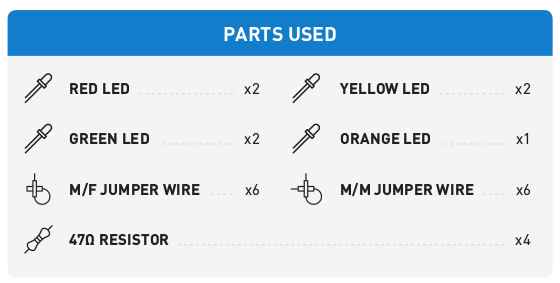 Kako funkcionira naša kocka?
Pritisnemo gumb na našem micro:bit-u
Micro:bit generira nasumični broj od 1 do 6
Pomoću if i else if naredbi u kodu PIN-ovi na koje su priključene LED diode kontroliraju paljenje i gašenje određenih LED dioda, posebno za svaki generirani broj
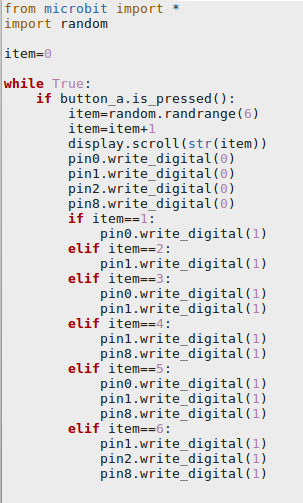 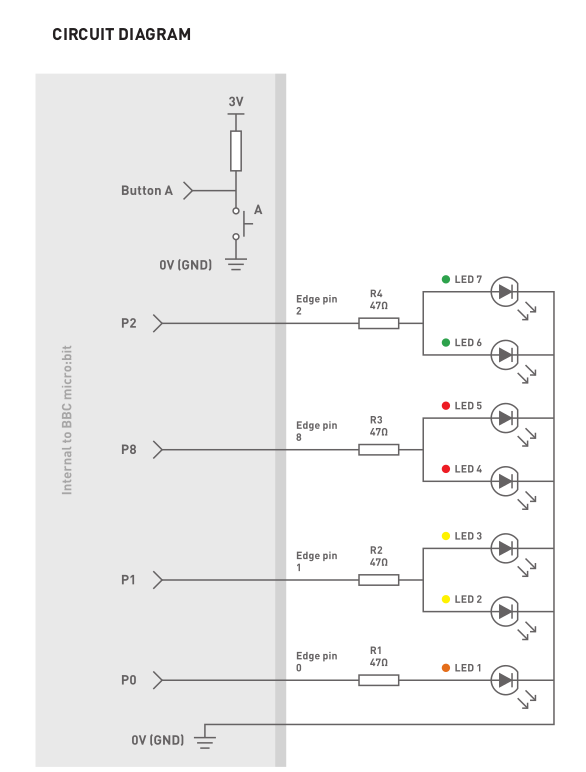 Literatura
→ Inventors Kit Experiment 12 Full Experiment
	https://www.kitronik.co.uk/blog/inventors-kit-experiment-12

→ BBC micro:bit MicroPython documentation
	https://microbit-micropython.readthedocs.io/en/latest/